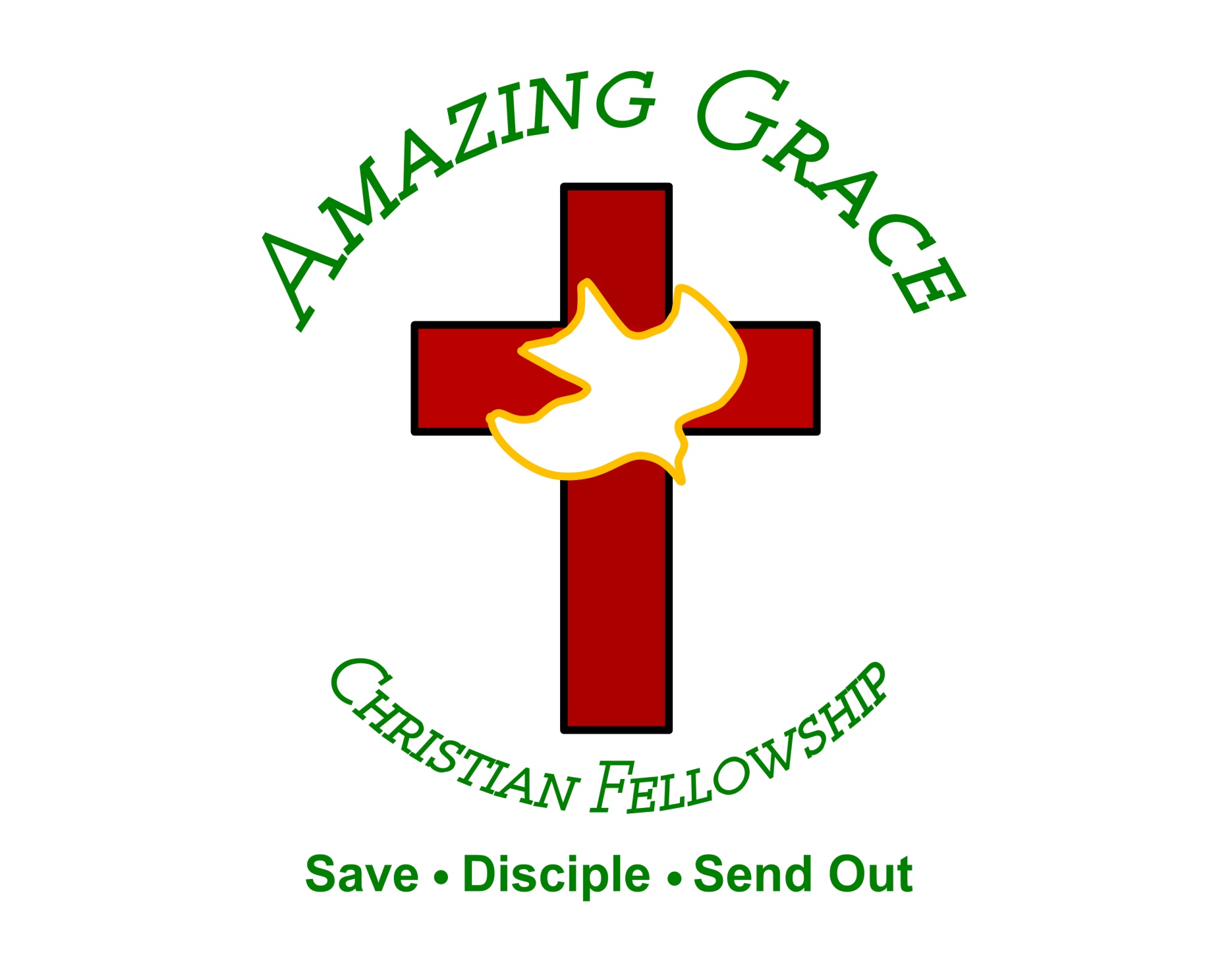 The Book of Jude Introduction
by Pastor Fee Soliven
Jude 1-4
Wednesday Evening
April 13, 2022
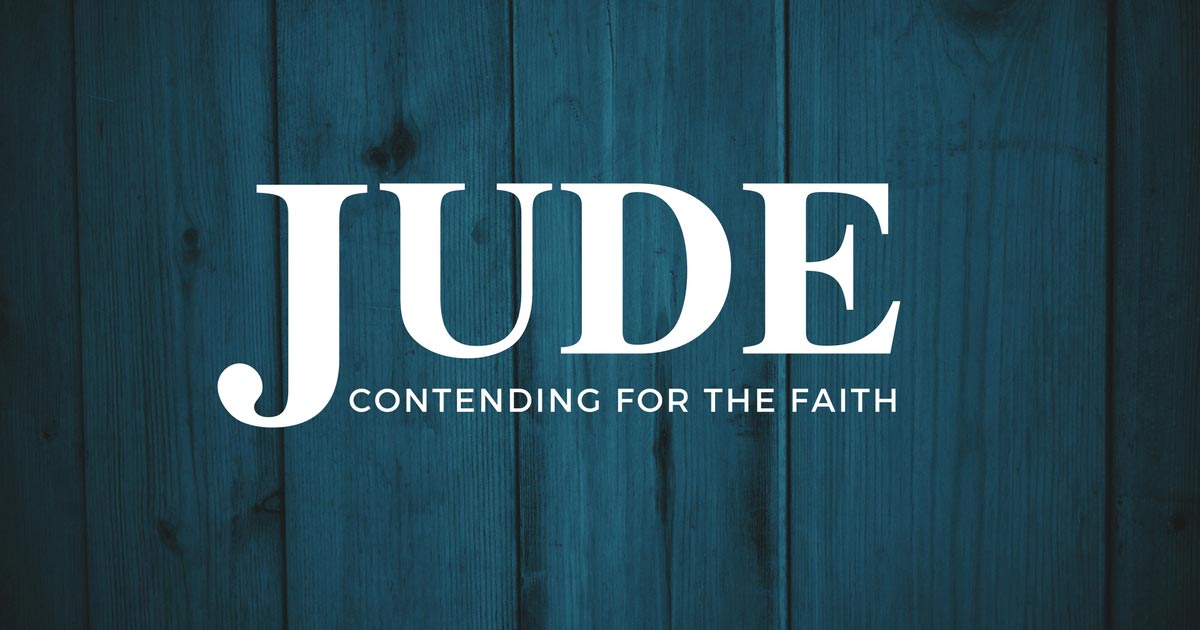 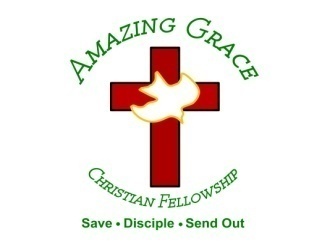 The Purpose
To remind the church of the need for constant vigilance-to keep strong in the faith and to oppose heresy.
The Author
 
Jude, Brother of Jesus and James
The Audience
 
Jewish Christians and all believers everywhere
The Date Written
 
Approximately A.D. 65
The Setting
 
From the first century on, the church has been threatened by heresy and false teachings: we must always be on guard
Key Verse
  
Jude 3
“Dearly loved friends, I had been planning to write you some thoughts about the salvation God has given us, but now I find I must write of something else instead, urging you to stoutly defend the truth that God gave once for all to his people to keep without change through the years”
The Key People
 
Jude, James and Jesus
Jude 1-4
1 Jude, a bondservant of Jesus Christ, and brother of James, To those who are called, sanctified by God the Father, and preserved in Jesus Christ: 2 Mercy, peace, and love be multiplied to you. 3 Beloved, while I was very diligent to write to you concerning our common salvation, I found it necessary to write to you exhorting you to contend earnestly for the faith which was once for all delivered to the saints.
4 For certain men have crept in unnoticed, who long ago were marked out for this condemnation, ungodly men, who turn the grace of our God into lewdness and deny the only Lord God and our Lord Jesus Christ.
1 Jude, a bondservant of Jesus Christ, and brother of James, To those who are called, sanctified by God the Father, and preserved in Jesus Christ:
Matthew 13:55
“Is this not the carpenter's son? Is not His mother called Mary? And His brothers James, Joses, Simon, and Judas?
Mark 6:3
“Is this not the carpenter, the Son of Mary, and brother of James, Joses, Judas, and Simon? And are not His sisters here with us?" And they were offended at Him”
Galatians 1:19
“But I saw none of the other apostles except James, the Lord's brother”
1 Corinthians 9:5
“Do we have no right to take along a believing wife, as do also the other apostles, the brothers of the Lord, and Cephas”?
2 Mercy, peace, and love be multiplied to you.
Hebrews 4:16
“Let us therefore come boldly to the throne of grace, that we may obtain mercy and find grace to help in time of need”
John 14:27
“Peace, I leave with you, My peace I give to you; not as the world gives do I give to you. Let not your heart be troubled, neither let it be afraid”
1 John 4:7-8
7 Beloved, let us love one another, for love is of God; and everyone who loves is born of God and knows God. 8 He who does not love does not know God, for God is love.
3 Beloved, while I was very diligent to write to you concerning our common salvation, I found it necessary to write to you exhorting you to contend earnestly for the faith which was once for all delivered to the saints.
Acts 2:42
“And they continued steadfastly in the apostles' doctrine and fellowship, in the breaking of bread, and in prayers”
4 For certain men have crept in unnoticed, who long ago were marked out for this condemnation, ungodly men, who turn the grace of our God into lewdness and deny the only Lord God and our Lord Jesus Christ.
Galatians 2:4
“And this occurred because of false brethren secretly brought in (who came in by stealth to spy out our liberty which we have in Christ Jesus, that they might bring us into bondage)” 
 
 
 
 
 
.
Isaiah 44:25
“Who frustrates the signs of the babblers, And drives diviners mad; Who turns wise men backward, And makes their knowledge foolishness”
Jeremiah 50:36
“A sword is against the soothsayers, and they will be fools. A sword is against her mighty men, and they will be dismayed”
Matthew 7:15
"Beware of false prophets, who come to you in sheep's clothing, but inwardly they are ravenous wolves.
Matthew 24:11
“Then many false prophets will rise up and deceive many”
Luke 6:26
“Woe to you when all men speak well of you, For so did their fathers to the false prophets”
Galatians 1:6-9
6 I marvel that you are turning away so soon from Him who called you in the grace of Christ, to a different gospel, 7 which is not another; but there are some who trouble you and want to pervert the gospel of Christ.
8 But even if we, or an angel from heaven, preach any other gospel to you than what we have preached to you, let him be accursed. 9 As we have said before, so now I say again, if anyone preaches any other gospel to you than what you have received, let him be accursed.
Philippians 3:2
“Beware of dogs, beware of evil workers, beware of the mutilation”
 
.
Colossians 2:8
Beware lest anyone cheat you through philosophy and empty deceit, according to the tradition of men, according to the basic principles of the world, and not according to Christ.
1. Does it stress man-made rules and taboos rather than God’s grace?
2. Does it foster a critical spirit toward others, or does it exercise discipline discreetly and lovingly?
3. Does it stress formulas, secret knowledge, or special visions more than the Word of God?
4. Does it elevate self-righteousness, honoring those who keep the rules, rather than elevating Christ?
5. Does it neglect Christ’s universal church, claiming to be an elite group?
6. Does it teach humiliation of the body as a means to spiritual growth rather than focusing on the growth of the whole person?
7. Does it disregard the family rather than holding it in high regard as the Bible does?
1 Thessalonians 4:13-18
13 But I do not want you to be ignorant, brethren, concerning those who have fallen asleep, lest you sorrow as others who have no hope. 14 For if we believe that Jesus died and rose again, even so God will bring with Him those who sleep in Jesus.
15 For this we say to you by the word of the Lord, that we who are alive and remain until the coming of the Lord will by no means precede those who are asleep. 16 For the Lord Himself will descend from heaven with a shout, with the voice of an archangel, and with the trumpet of God. And the dead in Christ will rise first.
17 Then we who are alive and remain shall be caught up together with them in the clouds to meet the Lord in the air. And thus we shall always be with the Lord. 18 Therefore comfort one another with these words.
1 Corinthians 15:50-54
50 Now this I say, brethren, that flesh and blood cannot inherit the kingdom of God; nor does corruption inherit incorruption. 51 Behold, I tell you a mystery: We shall not all sleep, but we shall all be changed-- 52 in a moment, in the twinkling of an eye, at the last trumpet. For the trumpet will sound, and the dead will be raised incorruptible, and we shall be changed.
53 For this corruptible must put on incorruption, and this mortal must put on immortality. 54 So when this corruptible has put on incorruption, and this mortal has put on immortality, then shall be brought to pass the saying that is written: "Death is swallowed up in victory."
20 Again, when a righteous man turns from his righteousness and commits iniquity, and I lay a stumbling block before him, he shall die; because you did not give him warning, he shall die in his sin, and his righteousness which he has done shall not be remembered; but his blood I will require at your hand.
Acts 2:38-39
38 Then Peter said to them, "Repent, and let every one of you be baptized in the name of Jesus Christ for the remission of sins; and you shall receive the gift of the Holy Spirit. 39 For the promise is to you and to your children, and to all who are afar off, as many as the Lord our God will call."
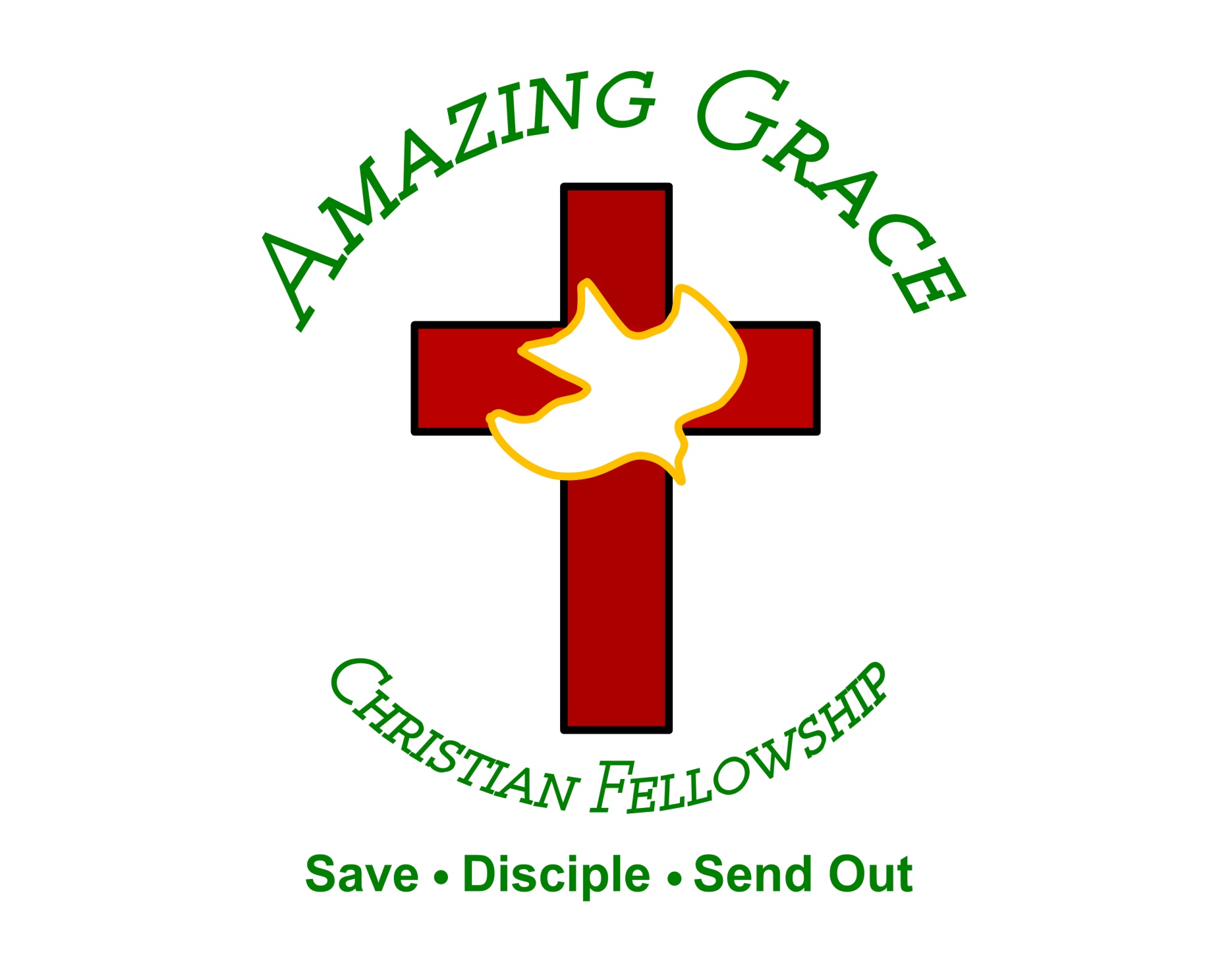